Klasa 1 a ze Szkoły Podstawowej nr 116 w Łodzi w projekcie: Dziecięca Łódź Filmowa 2017
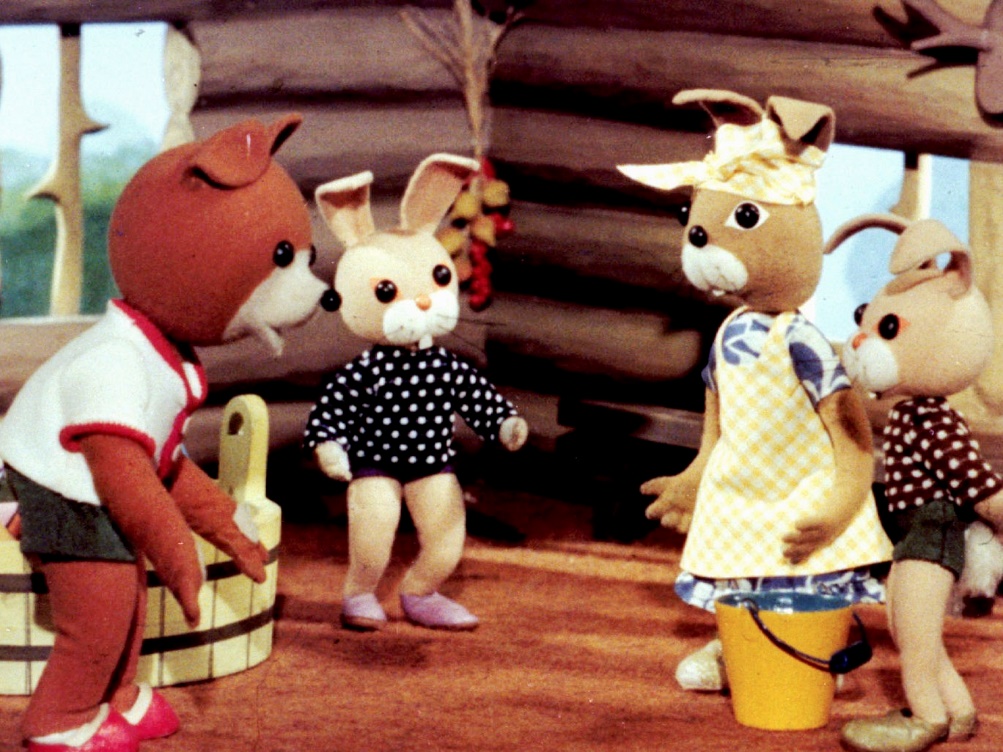 Co robiliśmy??? I o co chodziło???
Przez dwa miesiące wspólnie z przewodnikiem klasa 1a ze Szkoły Podstawowej nr 116 w Łodzi odkrywała  miejsca, w których nagrywane były znane im filmy i seriale. W programie uczestniczyliśmy w wycieczkach z przewodnikami, ale też warsztatach.  Braliśmy udział w nagraniu programu telewizyjnego, zwiedzania studia, spotkanie z twórcami popularnych filmów animowanych. Na zakończenie wspólnie przygotowaliśmy multimedialno-fotograficzną prezentację miejsc widzianych oczami dzieci
Spacer szlakiem filmowo-bajkowej Łodzi
To nas zadziwiło
Poznajemy sąsiadów
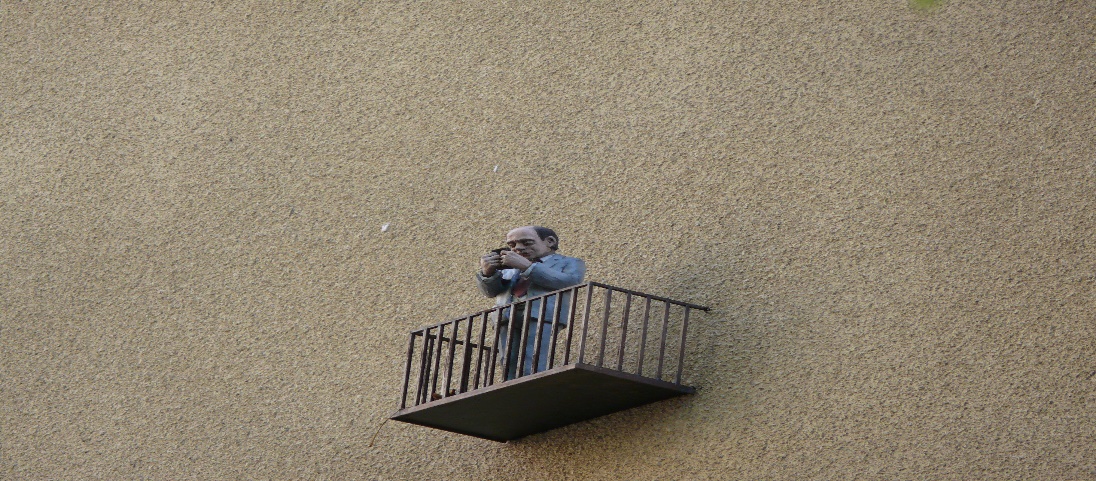 Spotkanie z Julianem Tuwimem
Przypomnienie twórczości i życia poety
Julian Tuwim (ur. 13 września 1894 w Łodzi, zm. 27 grudnia 1953 w Zakopanem) – polski poeta, pisarz, autor tekstów piosenek, jeden z najpopularniejszych poetów dwudziestolecia międzywojennego. Tłumacz poezji rosyjskiej, francuskiej, niemieckiej oraz łaciny. Najczęściej kojarzy nam się z popularnymi wierszami dla dzieci. Są to rymowane opowiastki o różnych postaciach, przedmiotach i zwierzętach. Wesołe i dowcipne wierszyki są znane i lubiane przez dzieci i dorosłych.
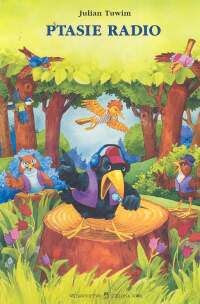 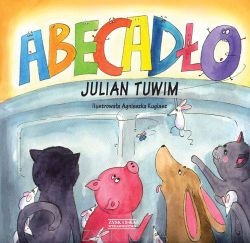 Możemy się poprzytulać
Nowy przyjaciel Artur Rubinstein
Gdzie mieszkają nasi ulubieni bohaterowie bajek????
Odwiedziny
Kolejni mieszkańcy przyjmują nas w swoich domach
Odwiedzin ciąg dalszy
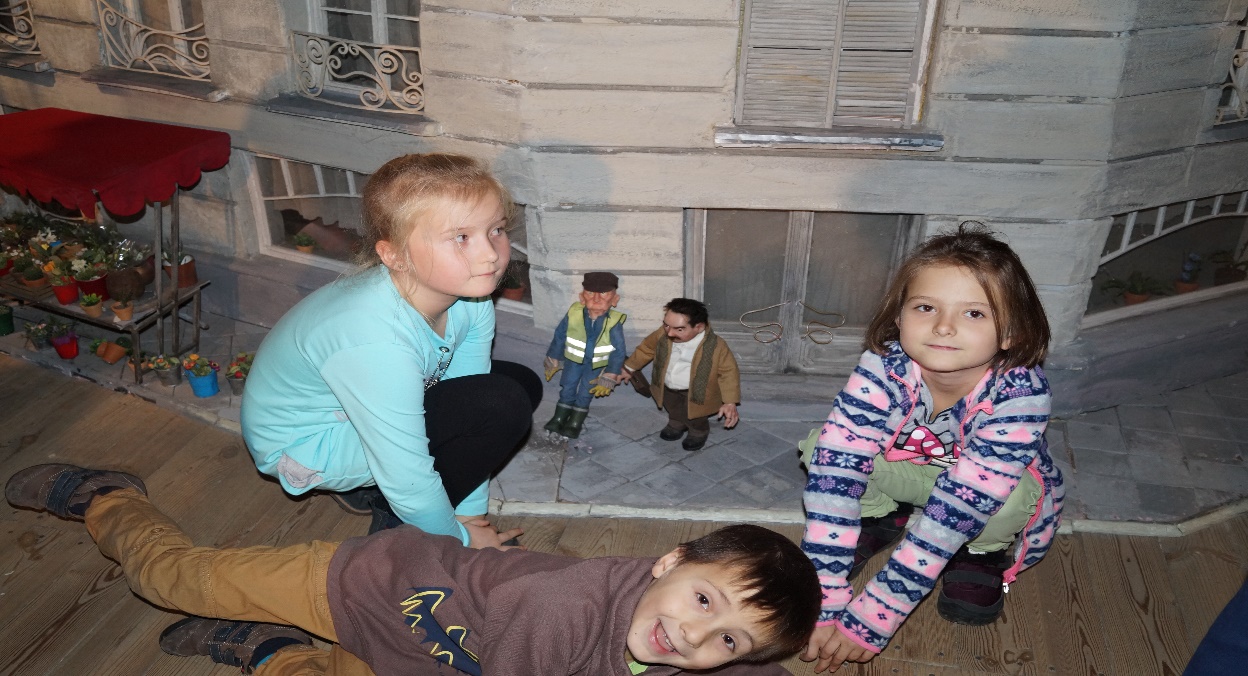 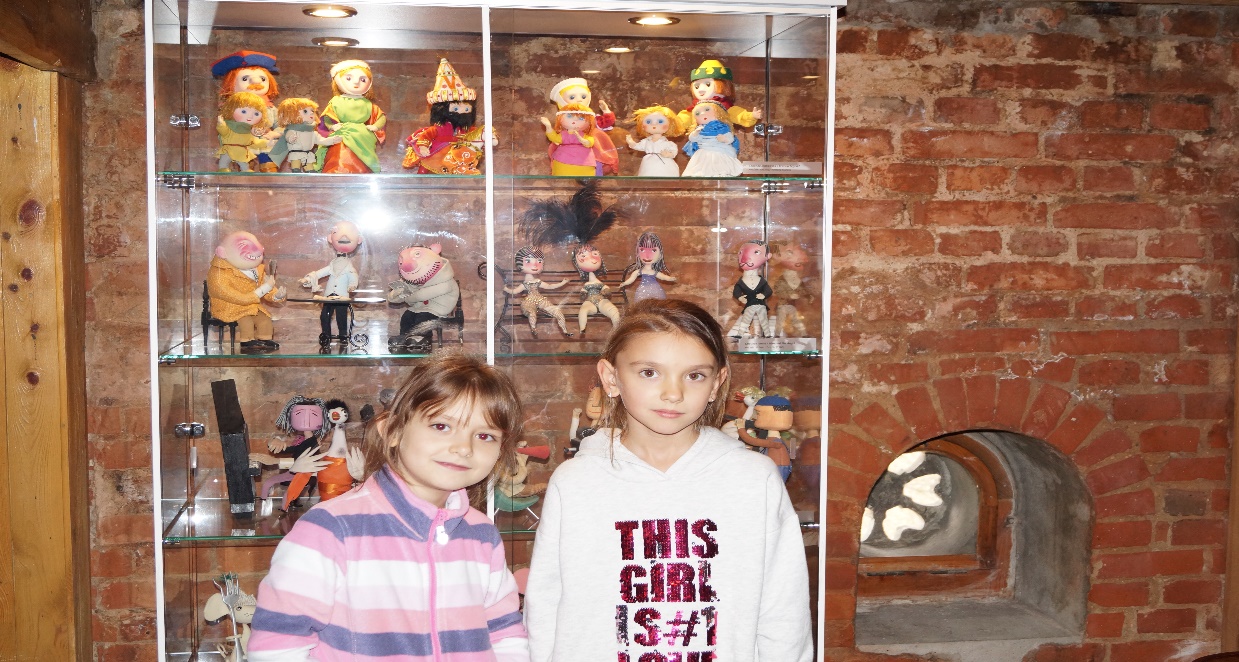 Tak powstały bajki
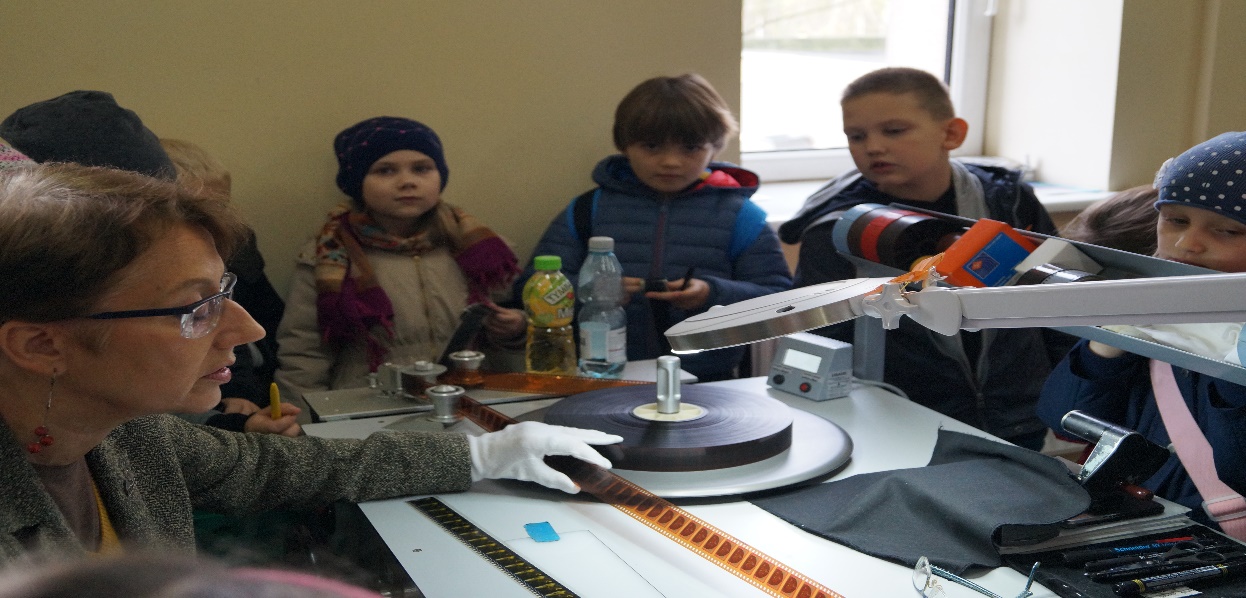 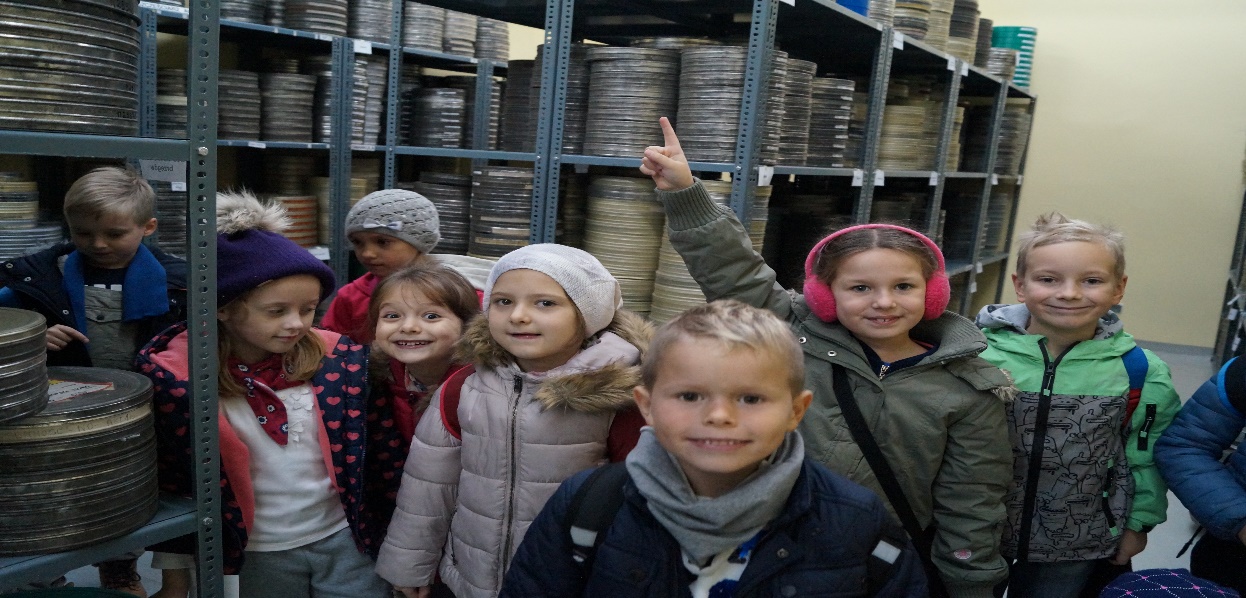 Muzeum Kinematografii
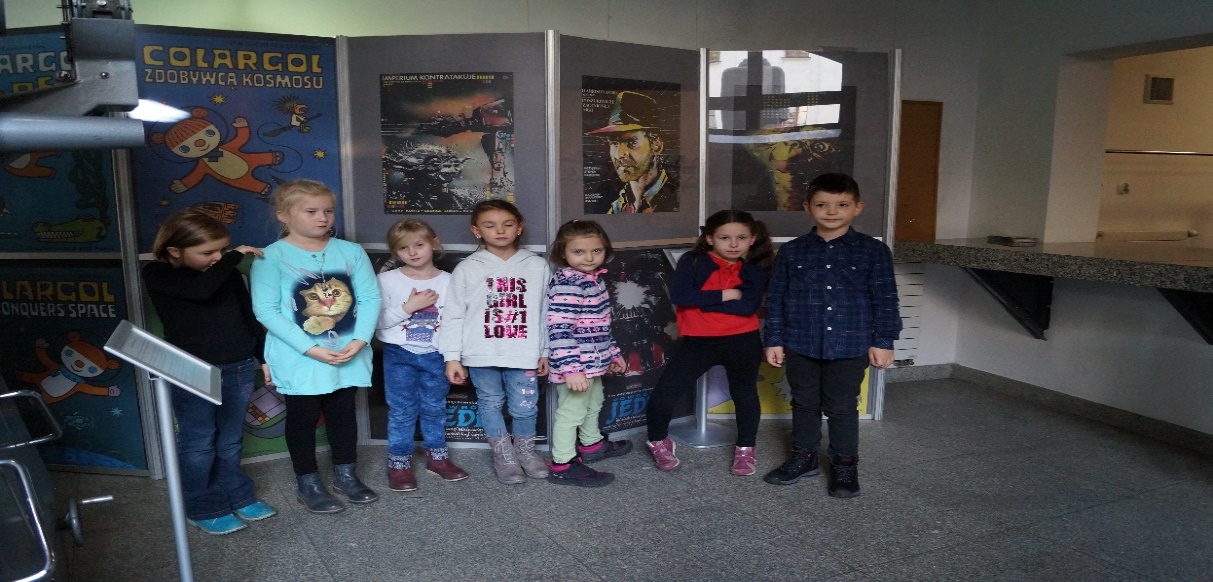 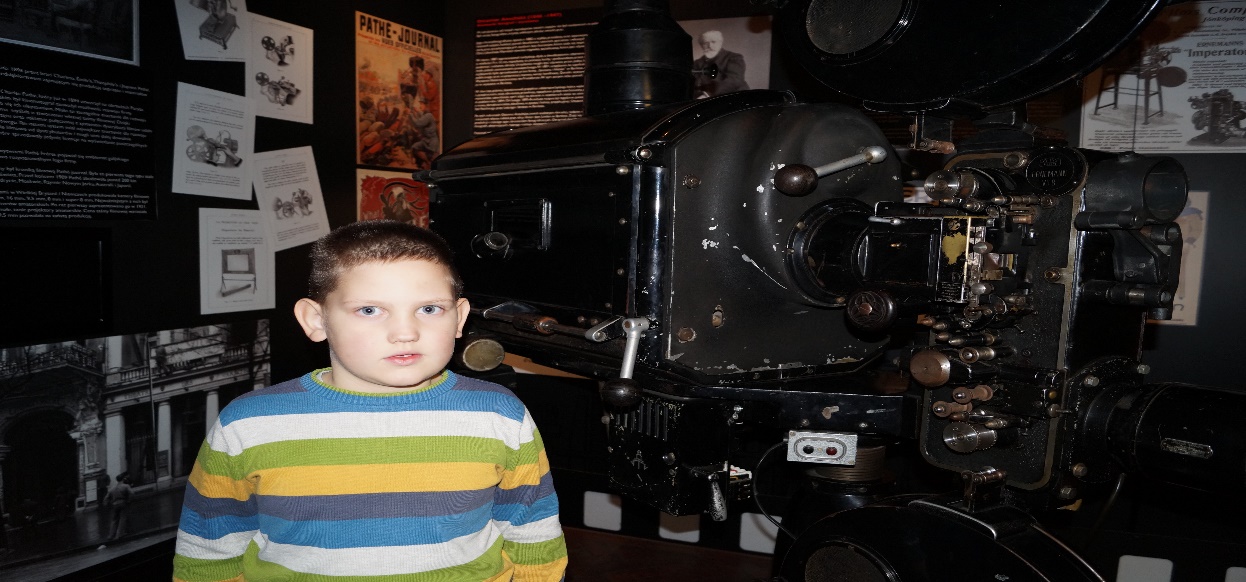 Wizyta w telewizji – było super
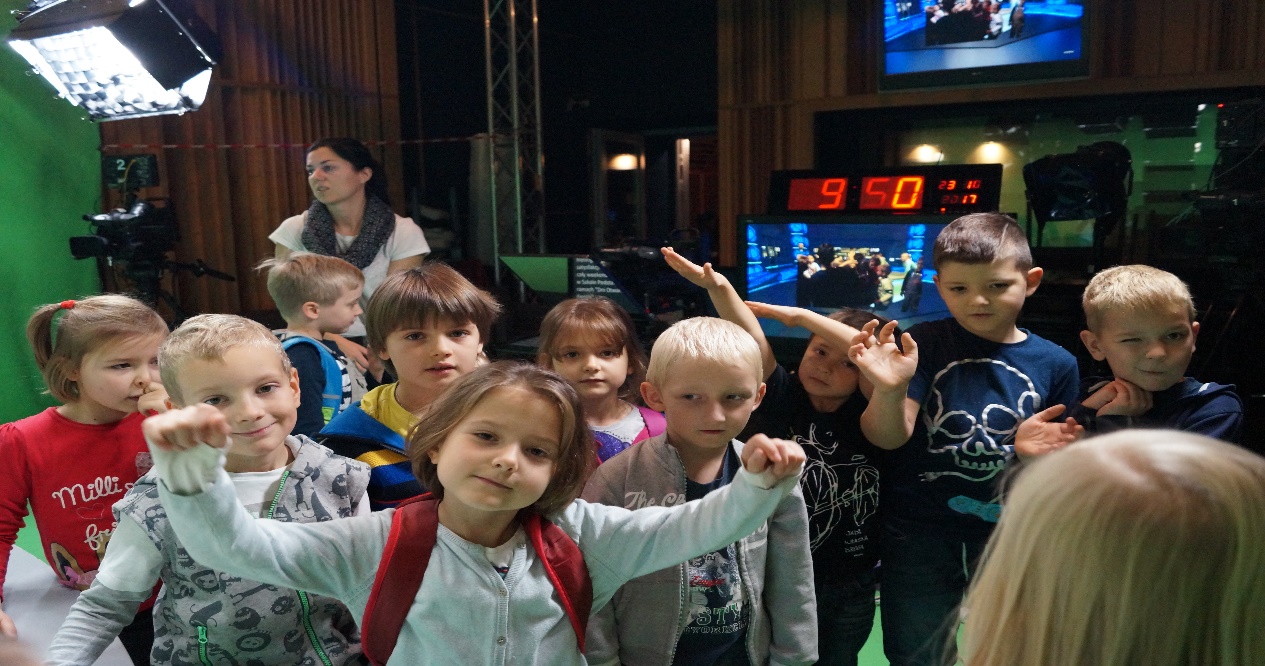 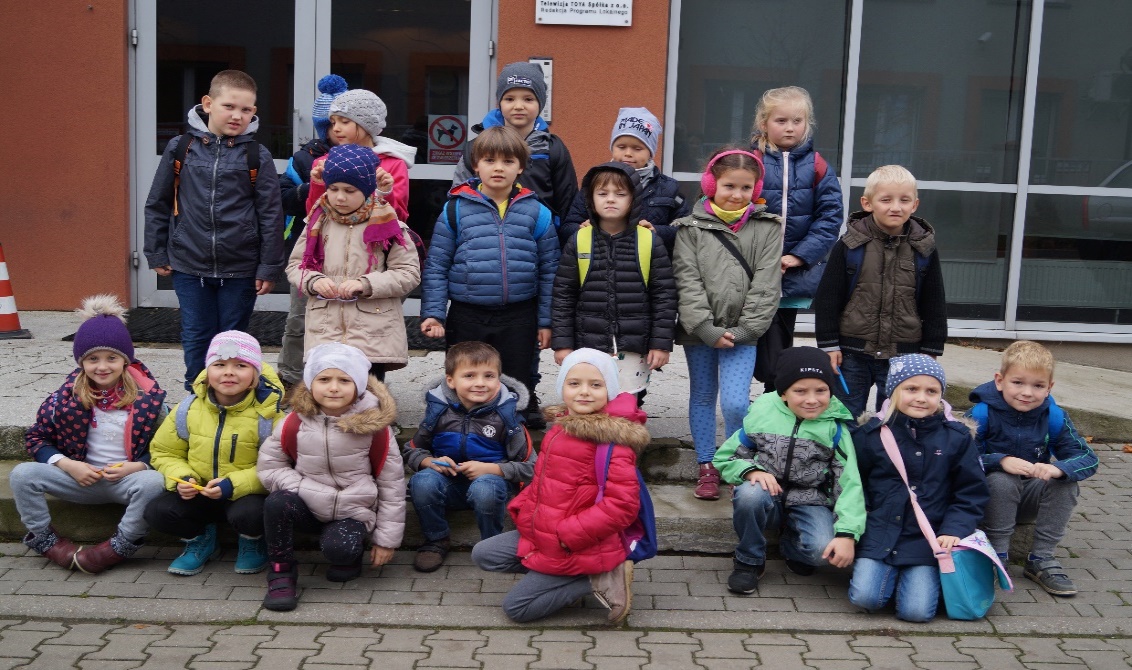 Pałac Karola Scheiblera
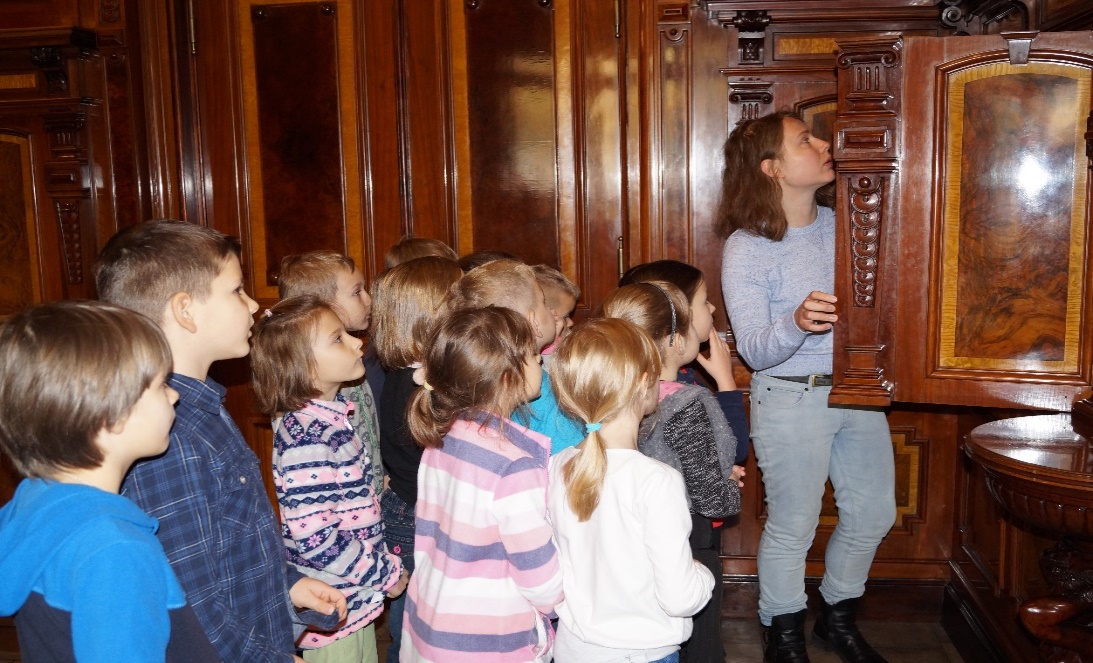 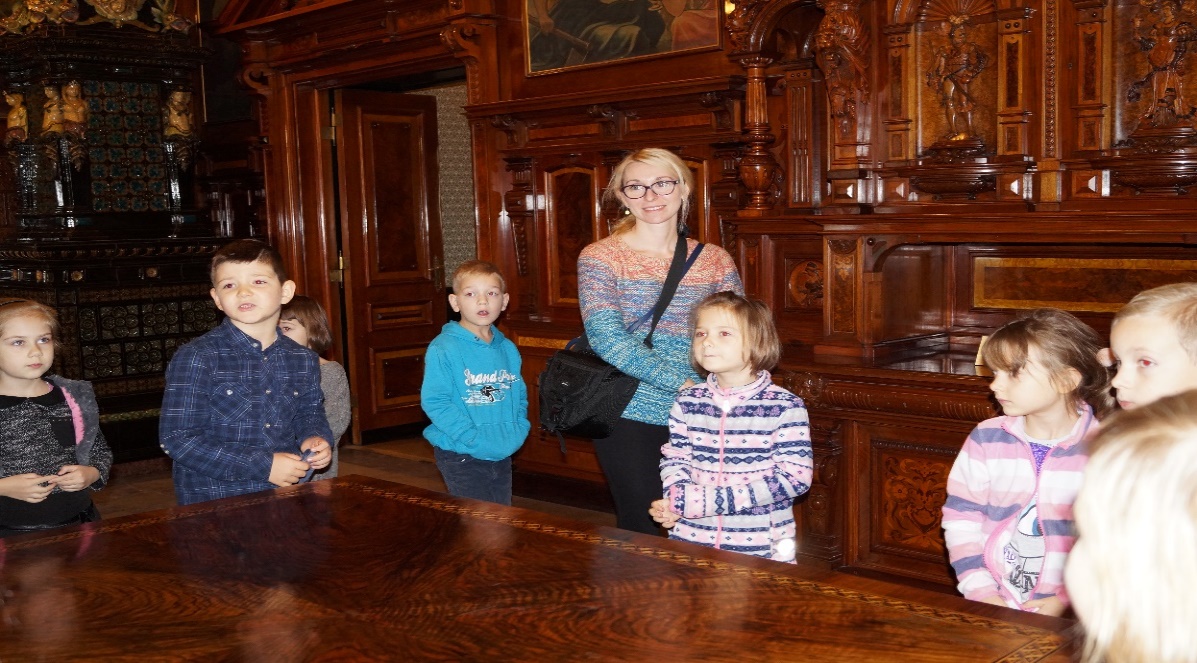 W tej Sali Balowej można potańczyć- nareszcie dużo miejsca
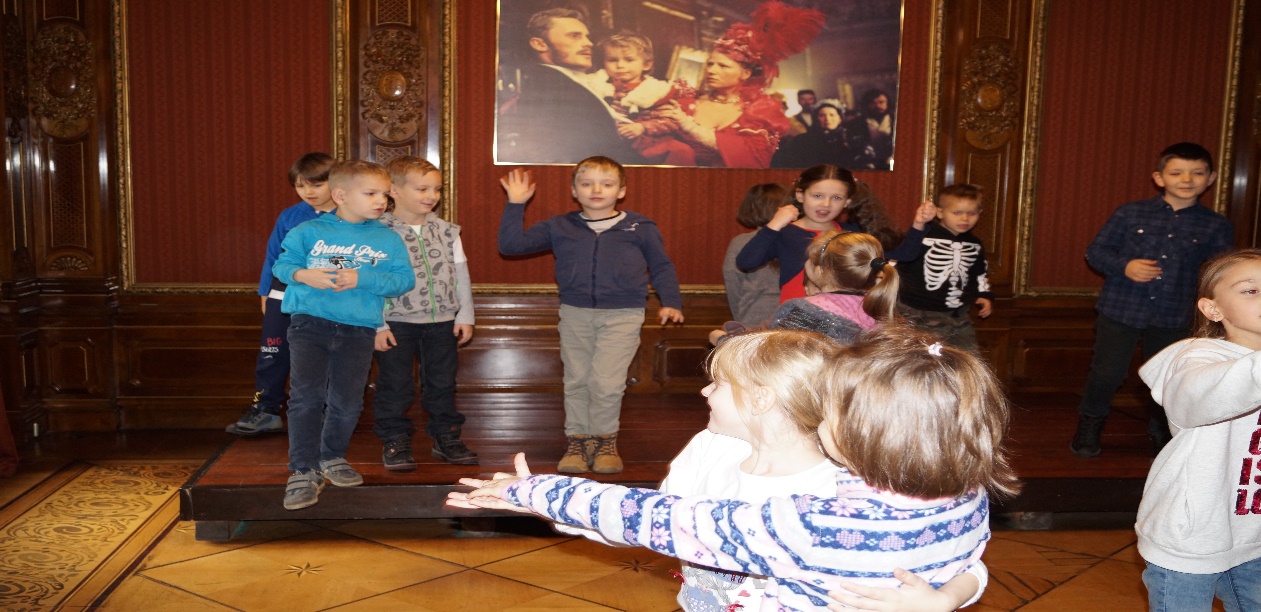 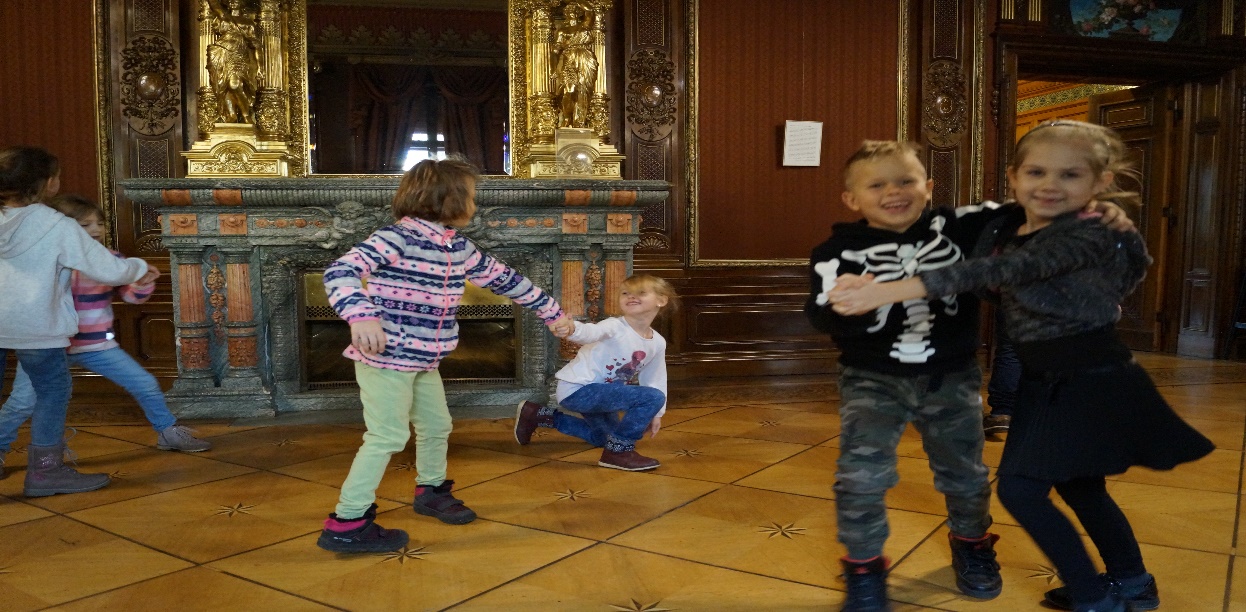 Troszkę szaleństwa
Naprawdę jest wspaniale…..
A my tak widzimy naszych ulubieńców
Wyszło??? Chyba super…
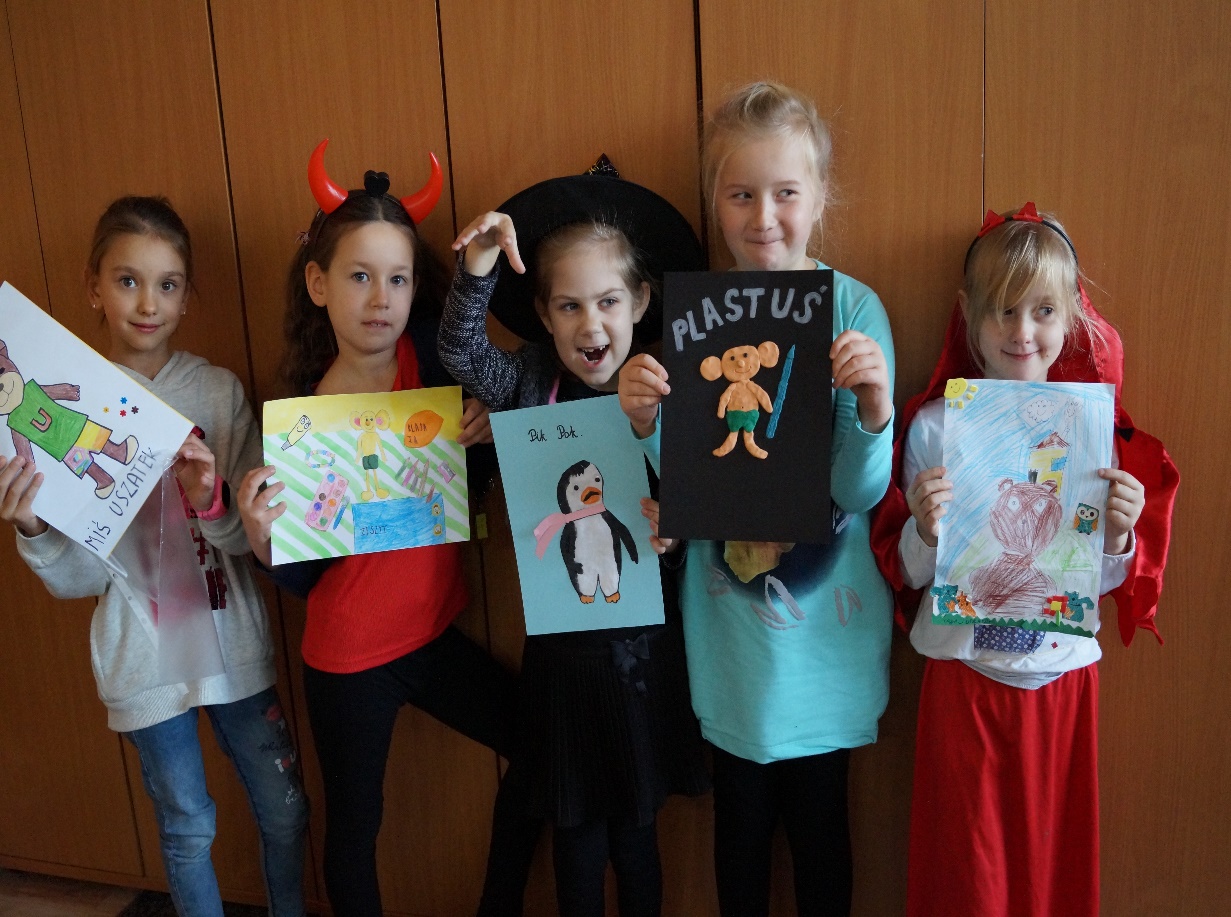 Bardzo dziękujemy i już tęsknimy …..ale wrócimy tu z rodzicami